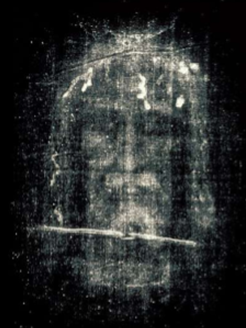 The Shroud of Turinan Enduring MysteryPart 5: Integration & Conclusions
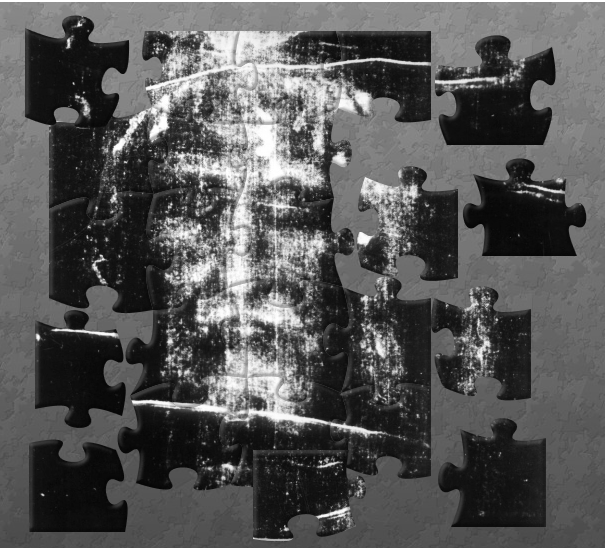 Dr. Ray Schneider, P.E., Ph.D.
Associate Professor Emeritus
Bridgewater College, Virginia
© 2015 R. Schneider
1
Where Are You Going?
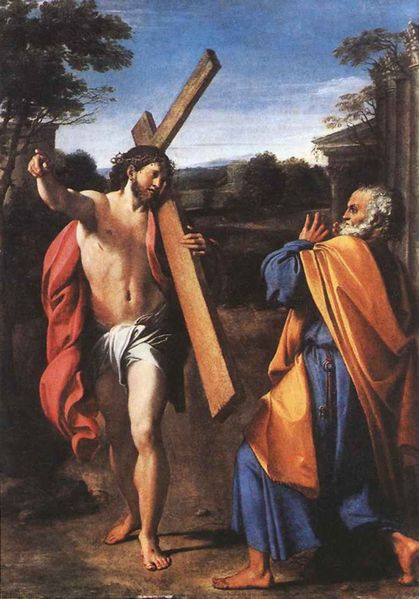 Peter is said to have encountered Jesus carrying his cross towards the city of Rome as Peter fled Nero's persecution.
Peter said "Quo Vadis Domine?" — Where are you going Lord?
This is a question we should contemplate as we sum up our investigations of the Shroud of Turin
© 2015 R. Schneider
2
The Path We've Traveled
Religion —> Science —> History—>Image
TODAY
Weighing the Evidence
Russ Breaut's Christian Perspective
Thoughts For The Future
New Results
Where Things Might Go
The Final Challenge
© 2015 R. Schneider
3
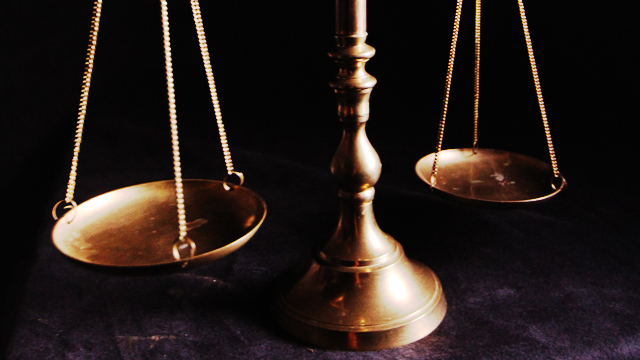 Weighing The Evidence
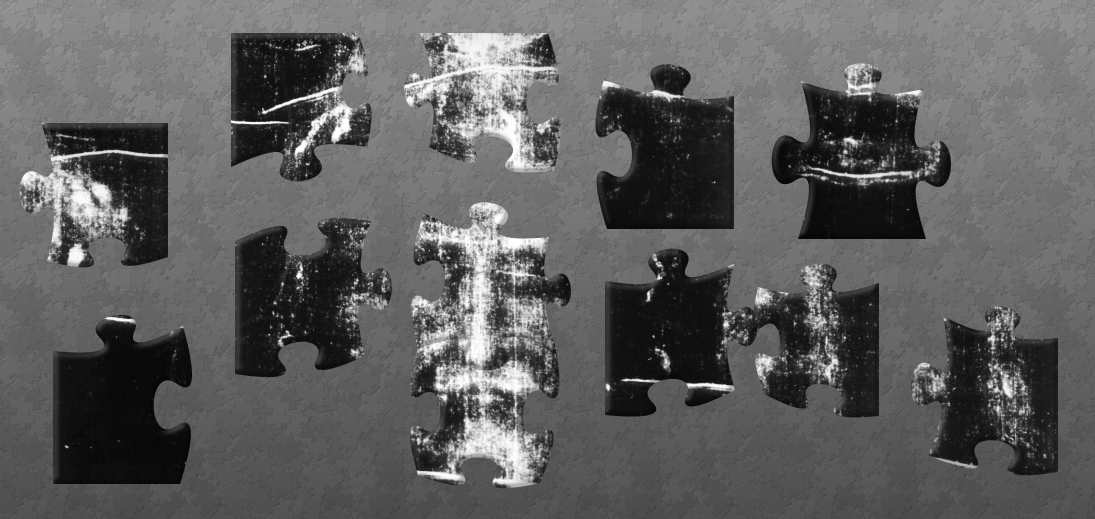 Direct Observation
Witnesses
Correct Interpretation
Understanding
Correspondences With Other Known Truths
Correlation and Explanatory Principles
Coherence
It All Fits Together
What Is Truth?
— Pilate's Question
© 2015 R. Schneider
4
Coherence
Jerusalem

       - Antioch
Edessa

Constantinople
        - Athens
                - Othon de la Roche
                - Knights Templar
        - Besancon
Lirey

Chambery

Turin
Sudarium
Pollen
Correspondences
Shroud
SILENCE
Constantine
Mandylion

   - tetradiplon

Shroud
ART
Vignon Markings
UNIQUE FEATURES
Negative
Three Dimensional
Superficial Image
Medical Fidelity
Areal Density Image
Historical/Crucifixion Fidelity
DATING METHODOLOGIES
 - Carbon Dating
 - Vanillin Extinction
 - FTIR
 - Raman Spectroscopy
 - Breaking Strength
© 2015 R. Schneider
5
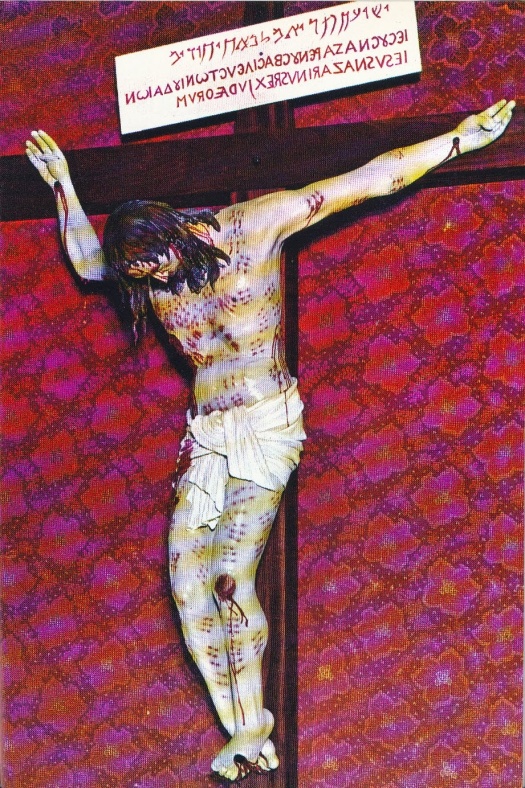 Coherence
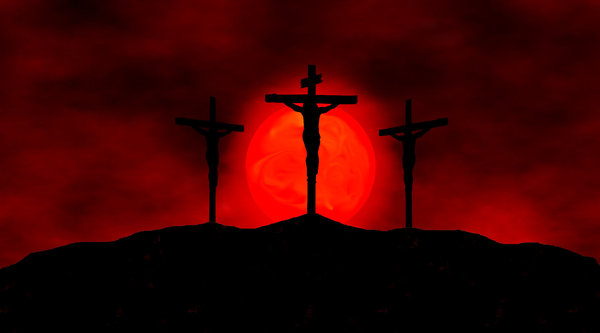 Religion
Beaten
Scourged
Crowned with thorns
Carried his cross
falling 
Nailed to the cross
through the wrists
Died
Pierced
Buried
RAISED
Authenticity
A Cloth That Wrapped
His Head
A Blood Moon
An Empty Tomb
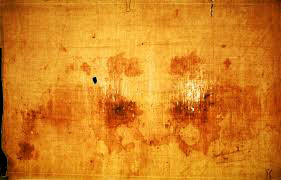 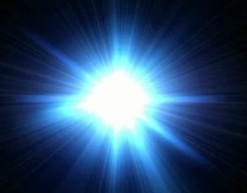 © 2015 R. Schneider
6
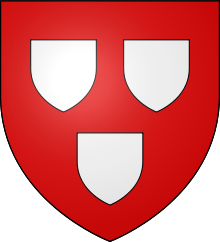 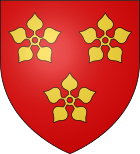 Coherence
History — A Thread of Reality from an Empty Tomb to a Journey from Jerusalem to Europe
The Timeline
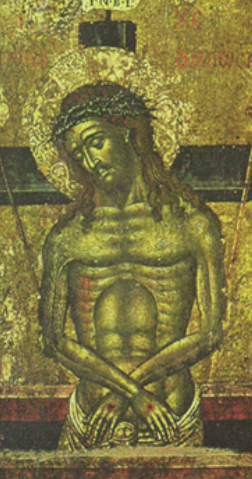 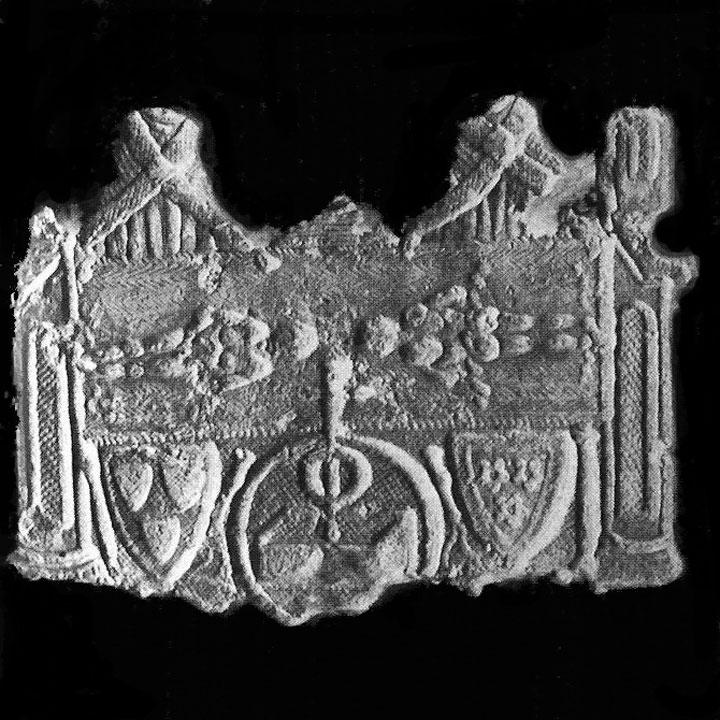 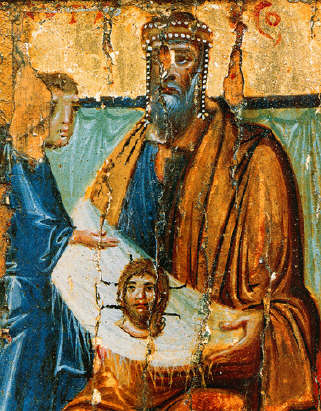 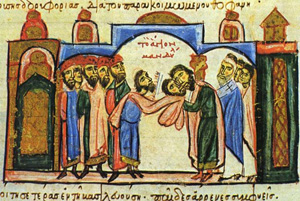 544
944
1204
1355
70
A Journey
to Edessa
the Present
?
?
KNOWN HISTORY
EDESSA
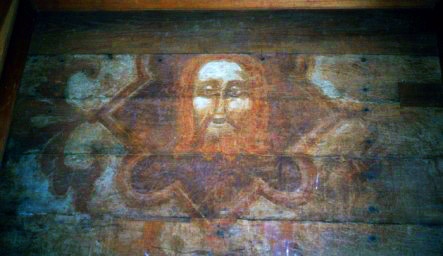 30-33 A.D.
CONSTANTINOPLE
© 2015 R. Schneider
7
A Templar Connection
Coherence
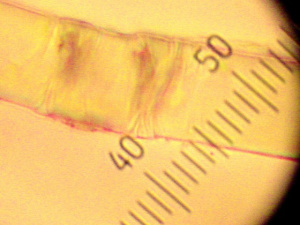 The Challenge of the Image
Negative
Superficial
Three Dimensional
Areal Density
Resolution
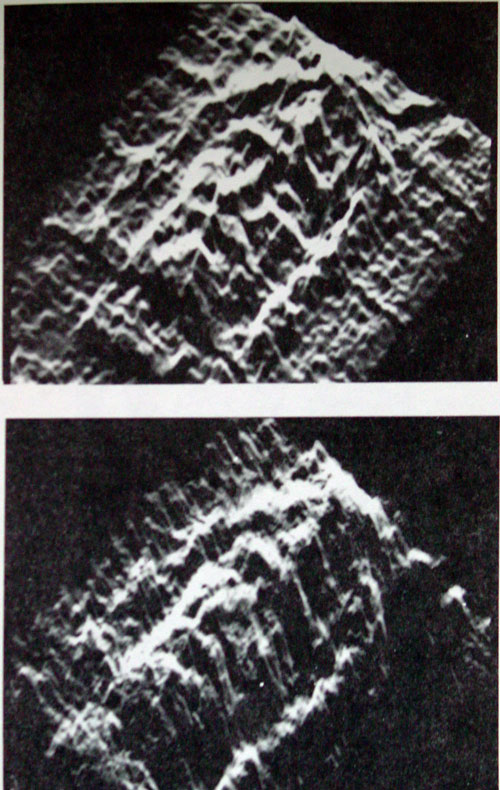 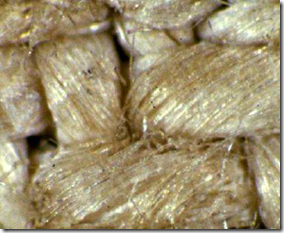 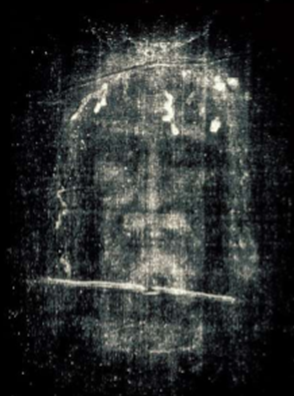 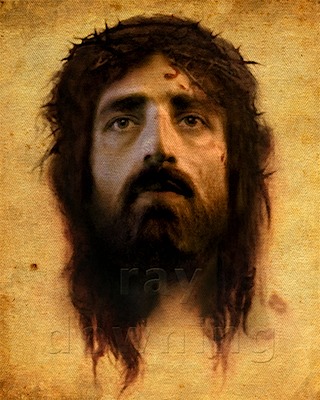 © 2015 R. Schneider
8
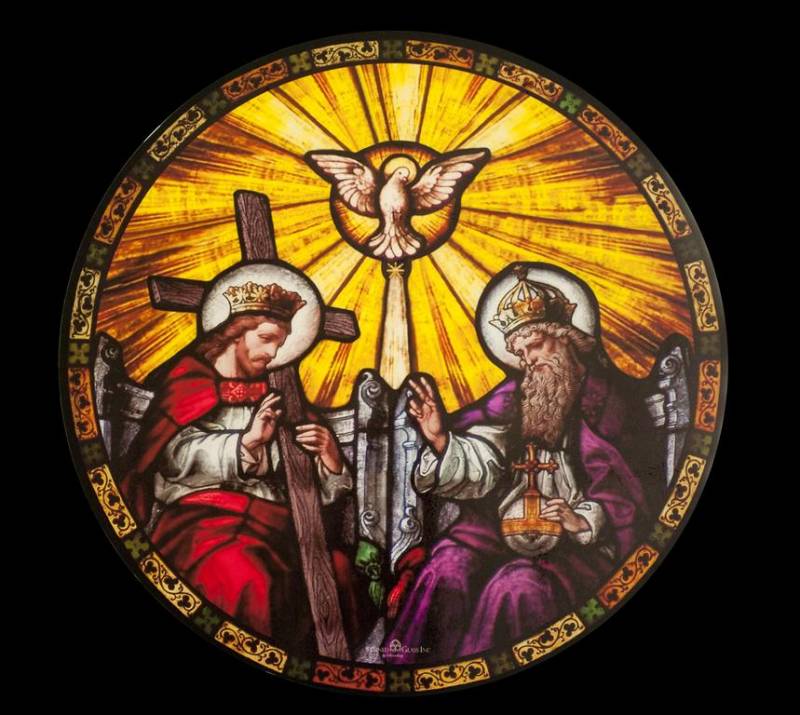 Who Do Men Say That I Am?
Is There A Message We're Missing?
Russ Breault Thinks So
© 2015 R. Schneider
9
Russ Breault's Seven Secrets
Beyond Science/ Beyond History
Seven Key Concepts
Shroud Reflects The Light Of Scripture
Sooooooo…..
The Seven Concepts Are DerivedDirectly From Russ Breault'sShroud Encounter: Seven Secrets
I've only condensed his presentation
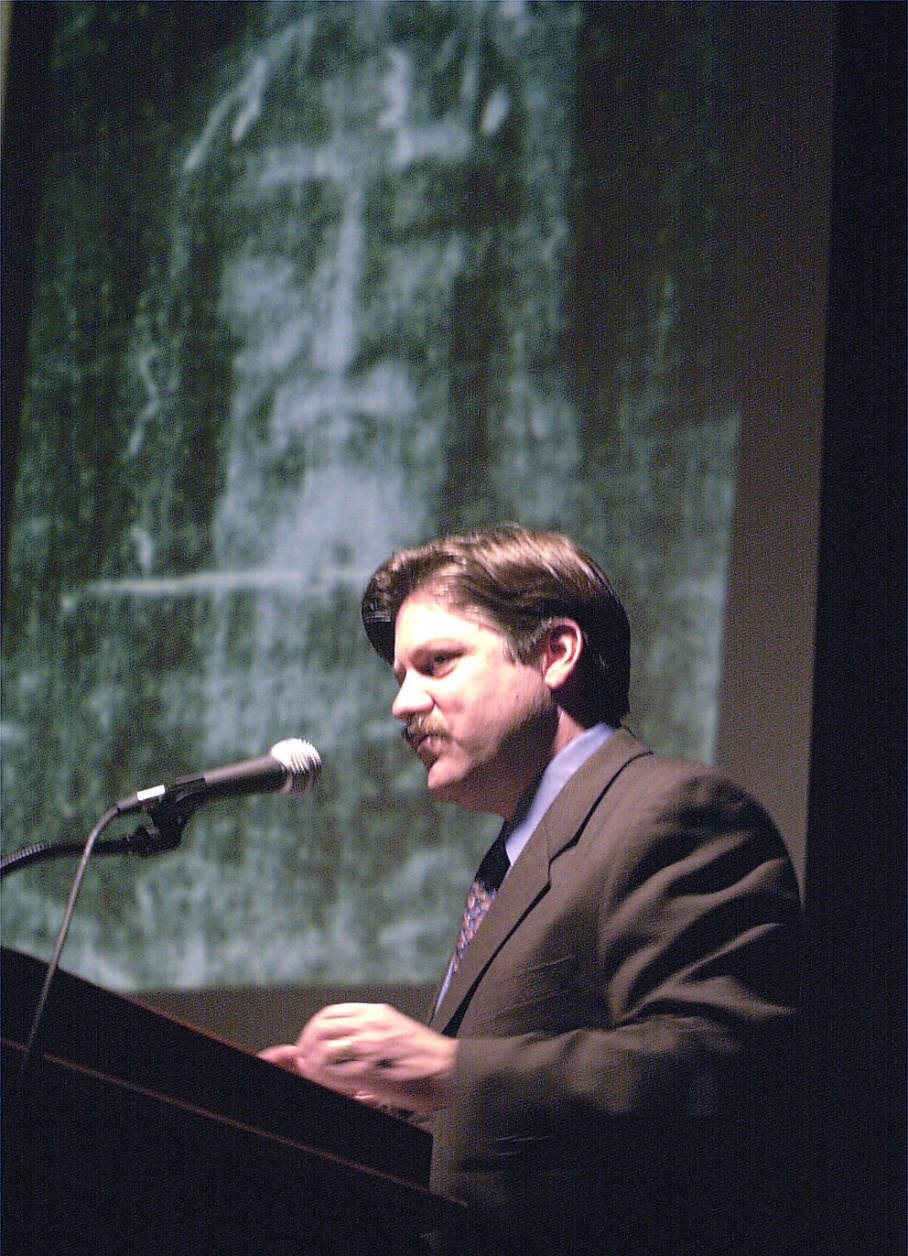 © 2015 R. Schneider
10
Concept One
Is There A Message In The Mystery? 
The Irony
If the shroud were merely a work of art we'd have figured it out years ago.  After thousands of hours of analysis: It Remains A Mystery!
An Argument for Authenticity
All The Deep Things of God are MYSTERIES
Incarnation, Resurrection, Calm a Storm, Feed 5,000 with a few fish and loaves … 
Maybe The Mystery Is The Message
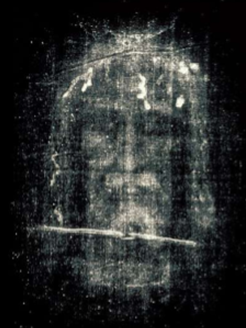 © 2015 R. Schneider
11
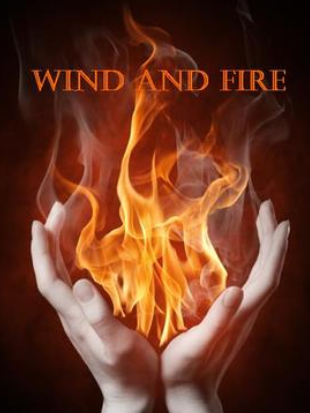 Concept Two
When Is A Scorch NOT A Scorch?
Nature of the Shroud Image
no pigment, superficial, looks like a scorch but image does not fluoresce under UV while scorches do, so image not caused by heat.
Reminds You Of Other Appearances
When Is A Wind Not A Wind?  Pentecost  As The Spirit Descends
When Is A Fire Not A Fire?  Tongues of Fire and Burning Bushes
Moses Came Down From The Mountain, His Face Radiant
Clues to the Shroud Image?
WHEN IT IS LIGHT AND NOT HEAT?
LIGHT THE FIRST ACT OF CREATION
And of course the Transfiguration
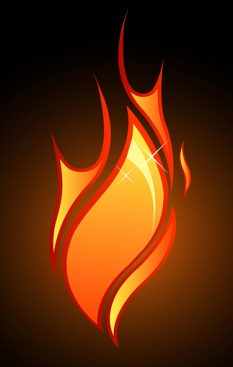 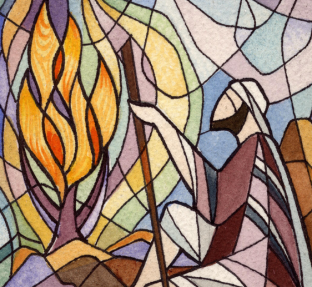 © 2015 R. Schneider
12
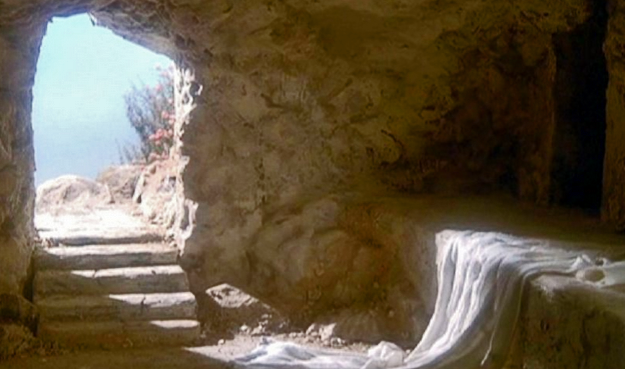 Concept Three
The Witness
Biblical Principle: The Truth of Any Matter is Established by the Testimony of Two or Three Witnesses
The best single reason why the shroud must be authentic.
Every Miracle of Jesus Had Numerous Eye Witnesses
All His Appearances After the Resurrection too!
But NO Eyewitnesses For The Resurrection Itself?  What!?
Preposterous!  God doesn't violate His own word.  The most significant miracle of them all!  There must be two or three witnesses.  We just have to find them.
First Witness: THE EMPTY TOMB
Second Witness: THE VACANT BURIAL SHROUD
Third Witness: THE NAPKIN THAT WAS AROUND HIS HEAD
The Sudarium of Oviedo
ALL THREE GIVE WITNESS STILL TODAY
A Witness For All Generations
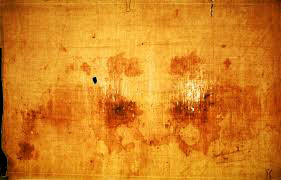 © 2015 R. Schneider
13
Concept Four
Proof Of Purchase  (Four Words)
Bought "You are not your own; you were bought at a price."                  1 Cor 6: 19-20
Purchased "Therefore take heed to yourselves and to all the flock … which he purchased with His own blood." Acts 20:28 
Redeemed "Knowing that you were not redeemed with corruptible things, like silver or gold … but with the precious blood of Christ … " 1 Peter 1: 18-19
Ransom "For even the Son of Man did not come to be served but to serve, and to give his life as a ransom for many."  Mark 10:45
A Transaction Has Occurred.  A Payment Has Been Made On Our Behalf.   So Where Is The Receipt?
Shows the price that was paid and after than proof of purchase
The Shroud of Turin is not only a receipt, it is an itemized receipt. 
Crown of Thorns, Wound in Side, Severe Scourging, Nail Wounds in Hands and Feet
Proof of Purchase: We Have Been Purchased, We Belong To Christ, and We Have A Receipt to Prove it!  PAID IN FULL
© 2015 R. Schneider
14
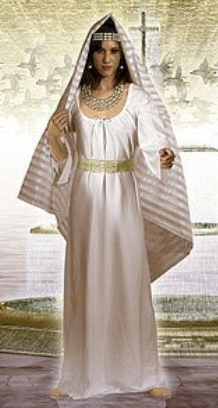 Concept Five
The Theology of Linen
Significant Meaning From Genesis to Revelation
Jesus' Life Beging in Swaddling Clothes and Ends in a Burial Shroud
Fine Twisted Linen mandated for the tabernacle (Ex 26:1) required for priestly tunics (Ex 39:27)  David clothed in fine linen (1 Chron 15:27) Seven angels clothed in spotless white linen (Rev 15:5-6) Wedding of the Lamb, the bride wears fine linen bright and clean (Rev 19: 7-8)
The Shroud is Fine Twisted Linen (expensive and rare)
The Answer Wrapped Up In Joseph of Arimathea 
A Pharisee, Connected with Temple, Access to the Temple Store, Did He Purchase a Cloth of "fine twisted linen" to Send a Message?
© 2015 R. Schneider
15
… we have a great high priest 
who has ascended into heaven, 
Jesus the Son of God, … (Heb 4:14)
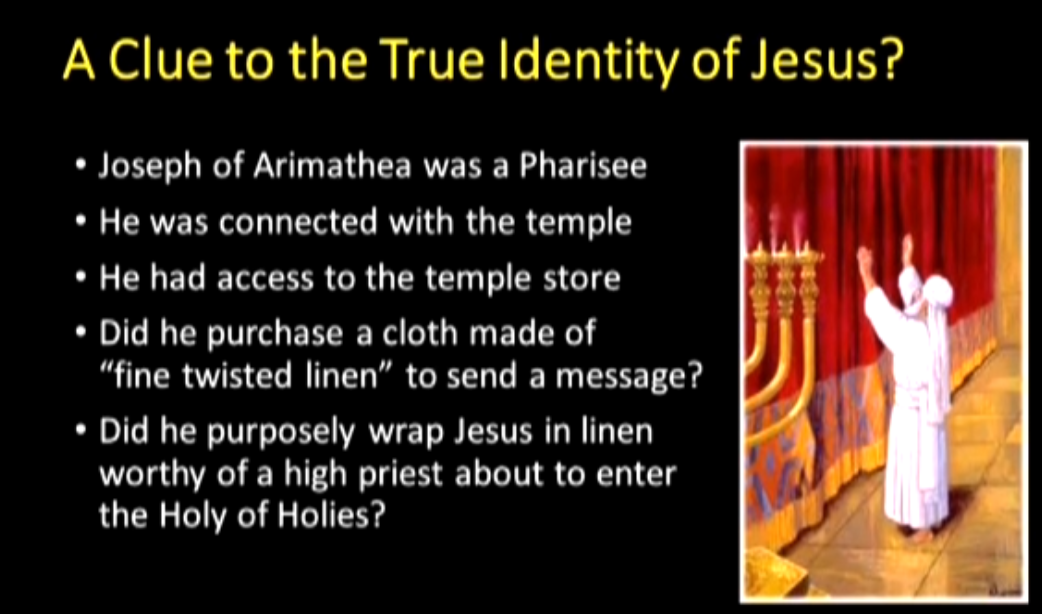 © 2015 R. Schneider
16
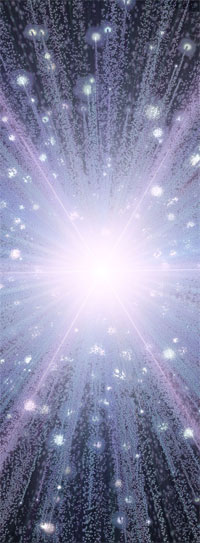 Concept Six
Transformation
Is the Shroud a Sign? For What Purpose?
Thoughts on the First Miracle: Water to Wine
A sign of Transformation: the effect of the ministry — The Message of Transformation
First of the Signs Through Which He Revealed His Glory … John 2:11
… these are written that you may believe … the purpose of the Word and the Shroud are the same.   … believing you may have life in His name … John 20:30-31
A Sign of Transformation
Water, Blood, Spirit
© 2015 R. Schneider
17
Transformation
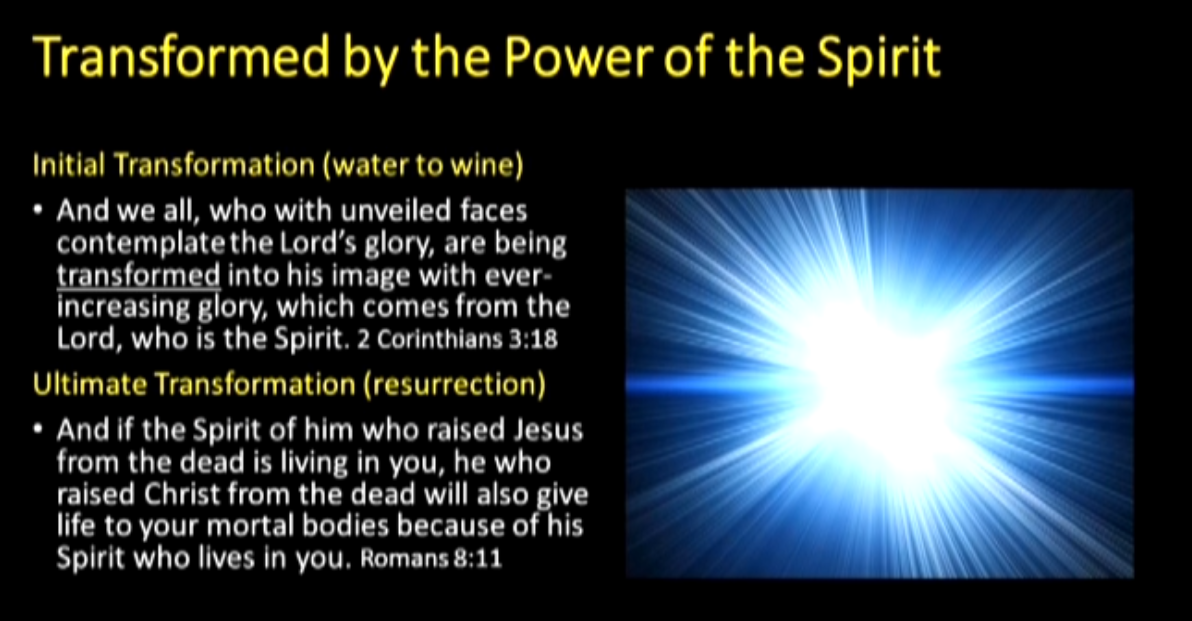 © 2015 R. Schneider
18
Concept Seven
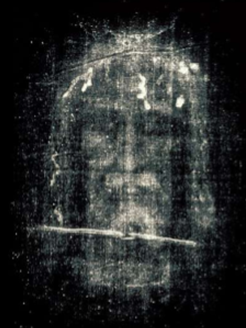 The Face
Old Testament: No one ever saw the Face of God
Moses said: "Now show me Your GLORY." and God replied"You cannot see My FACE for no one may see me and live … you may see My back, but My FACE must not be seen." Exodus 33:18-23
New Testament:
© 2015 R. Schneider
19
Everything Changes
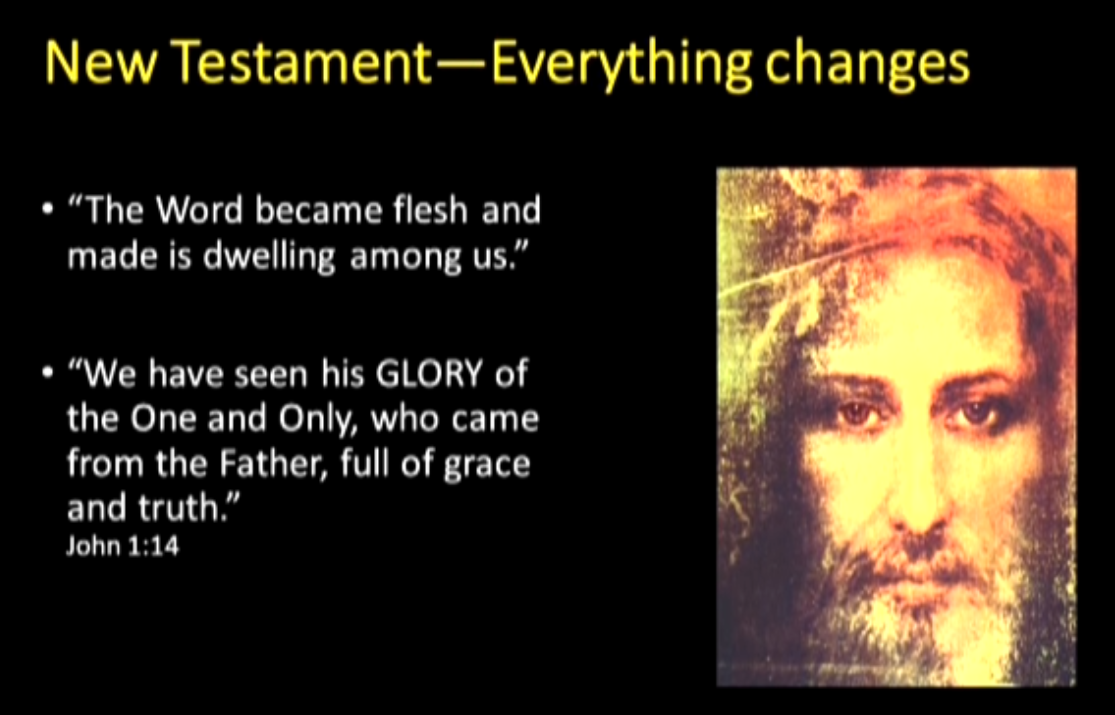 © 2015 R. Schneider
20
The Blessing of the Lord
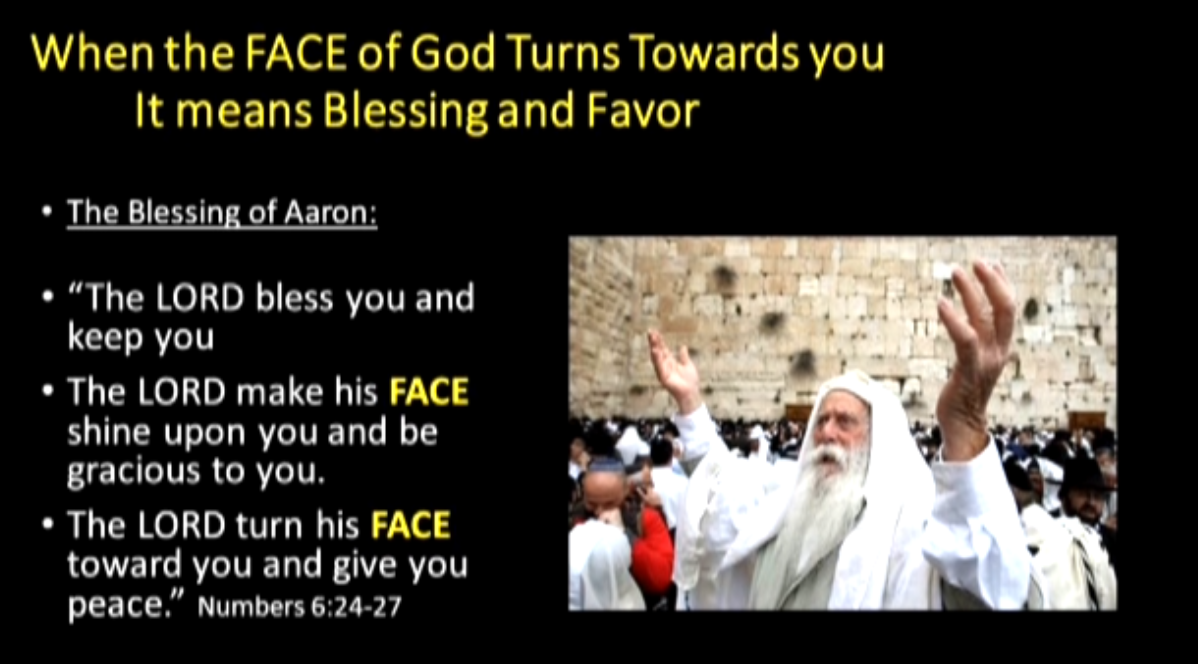 © 2015 R. Schneider
21
I Will Set My Face Against You
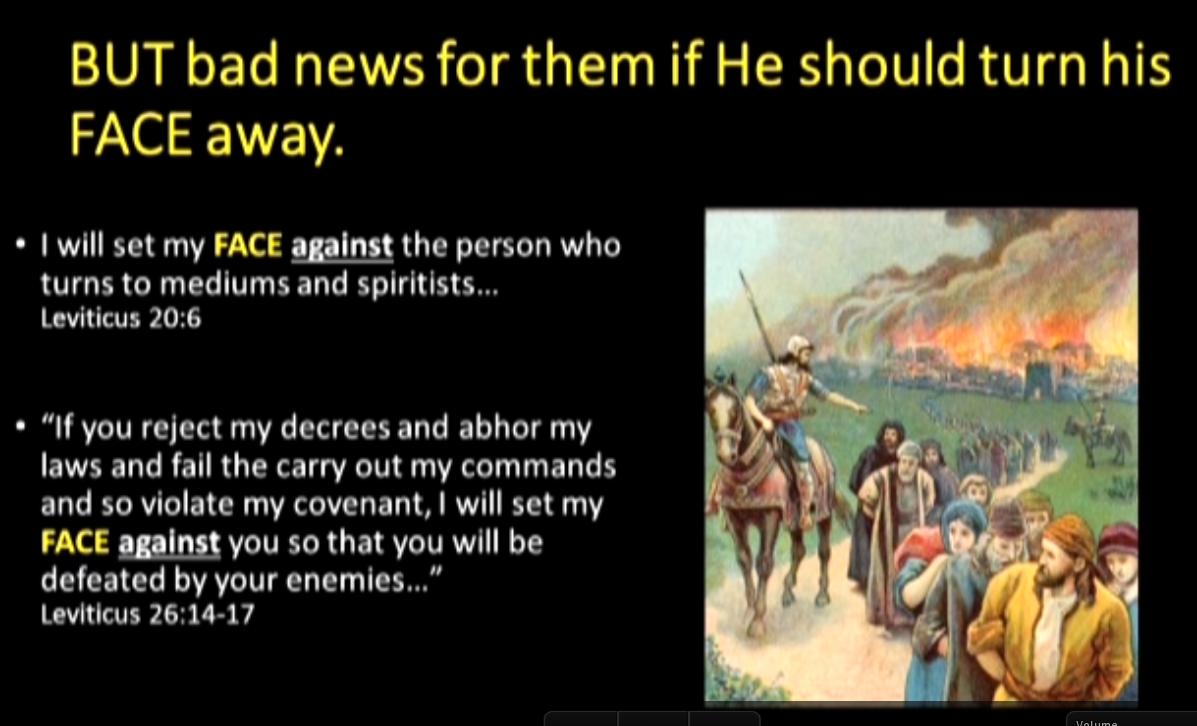 © 2015 R. Schneider
22
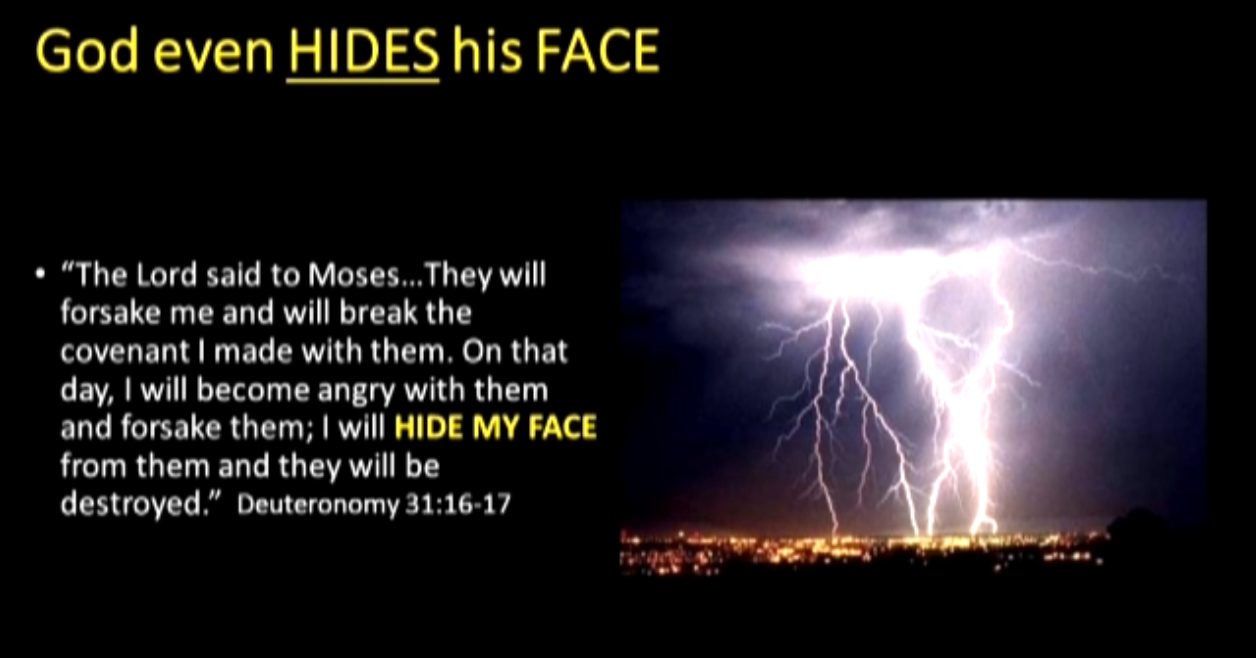 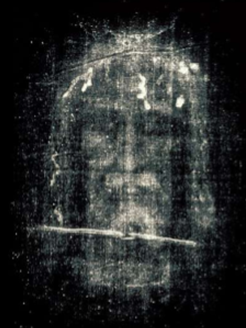 When God Hides His Face: Destruction
David Pleads With God:
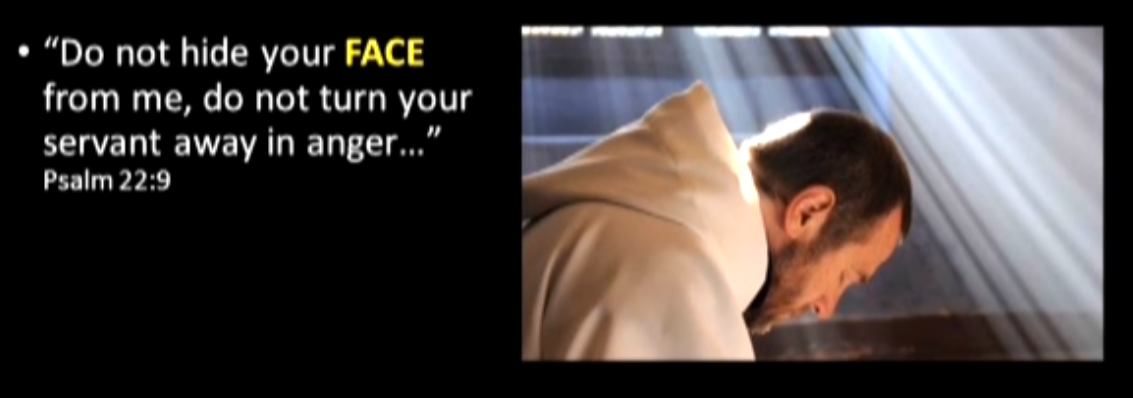 © 2015 R. Schneider
23
Our Rebellion Turns God's Face Away
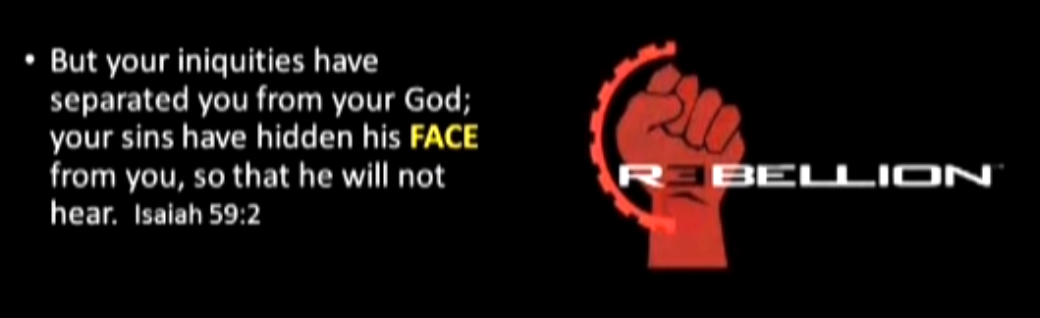 What We Must Do
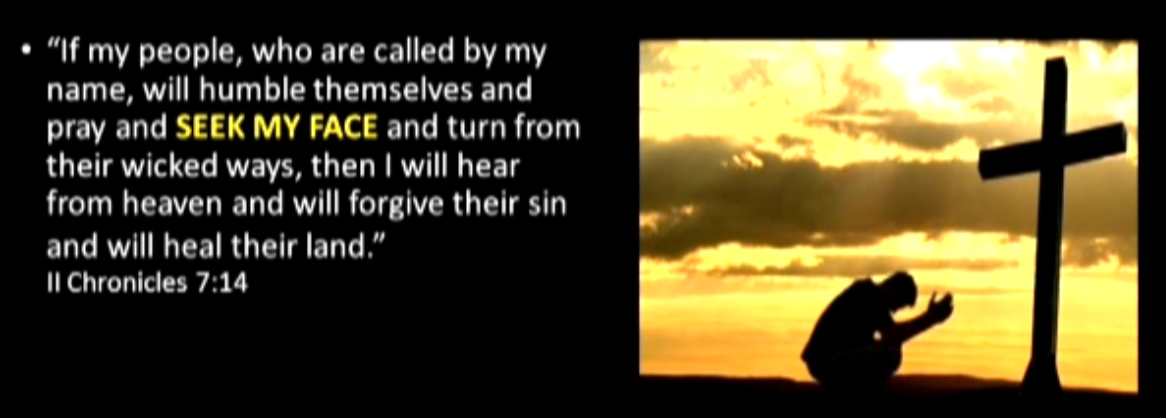 © 2015 R. Schneider
24
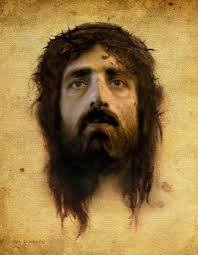 The FACE of Christ
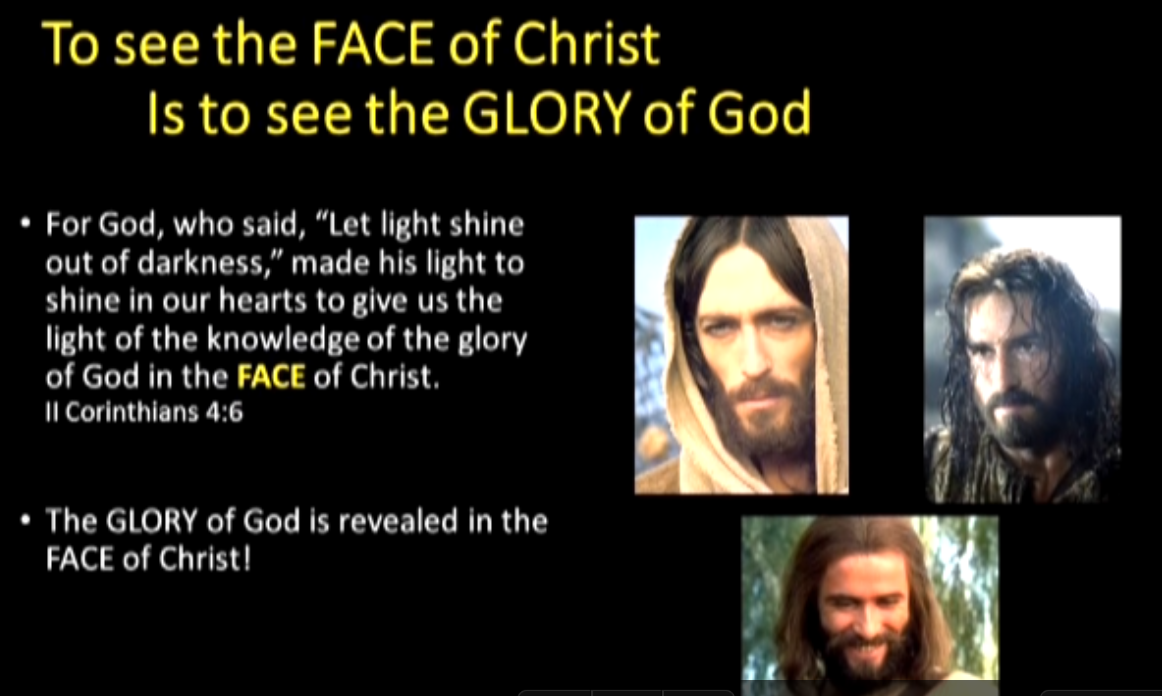 © 2015 R. Schneider
25
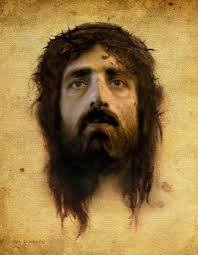 "Show Us The Father"
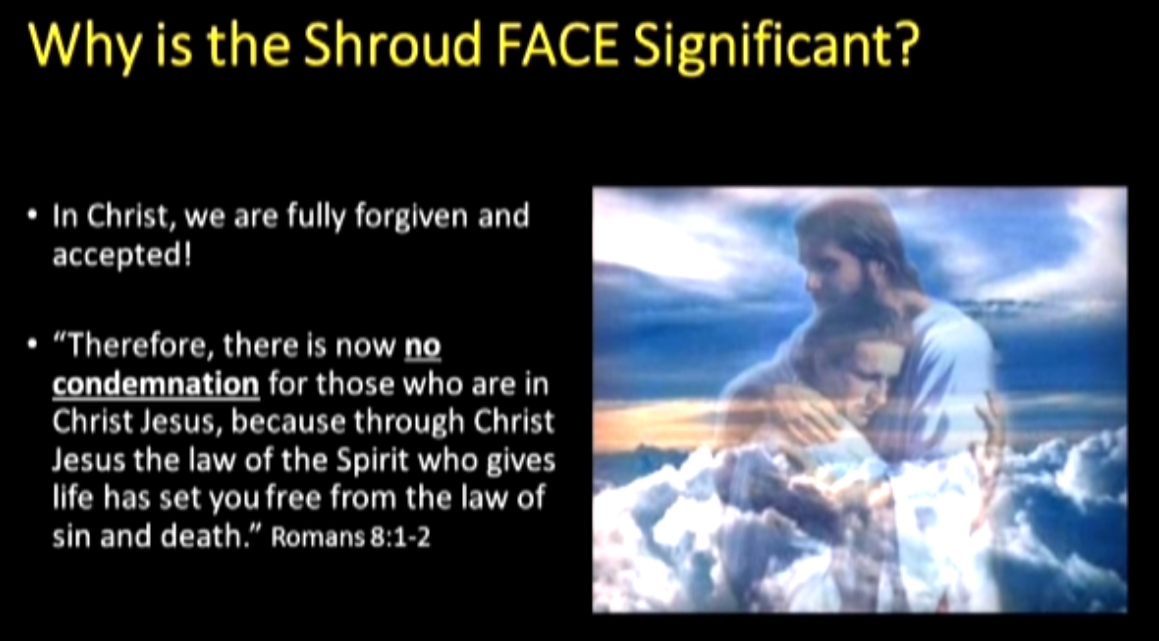 © 2015 R. Schneider
26
It Is Finished!
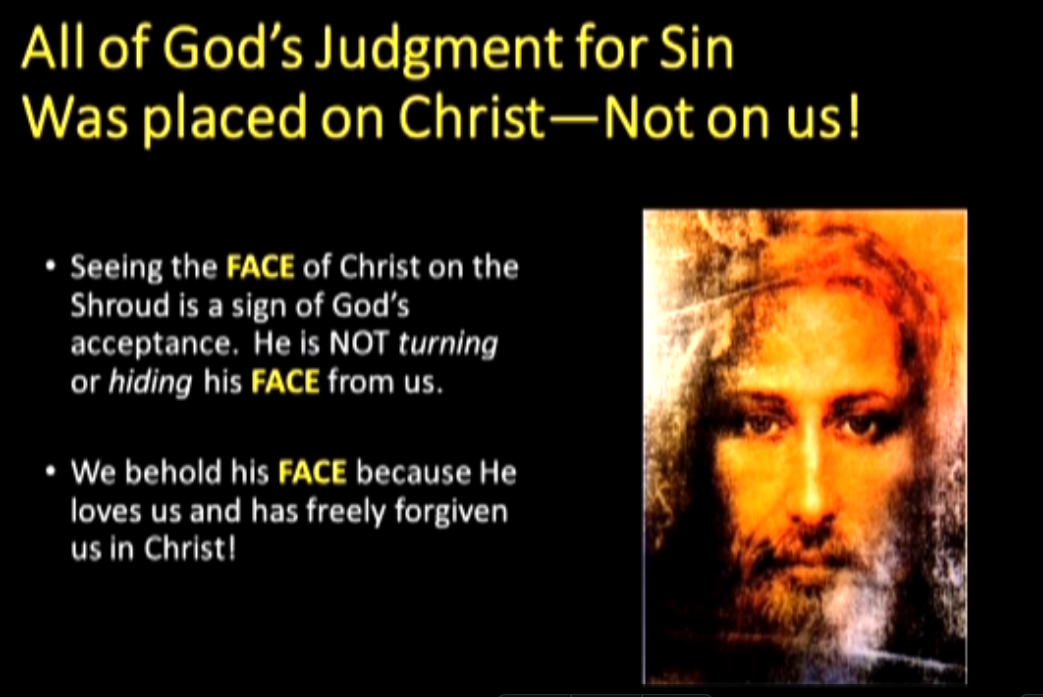 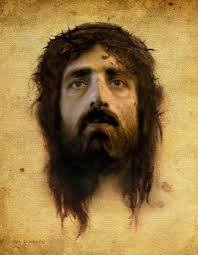 © 2015 R. Schneider
27
Unconditional LoveWith Conditional Acceptance
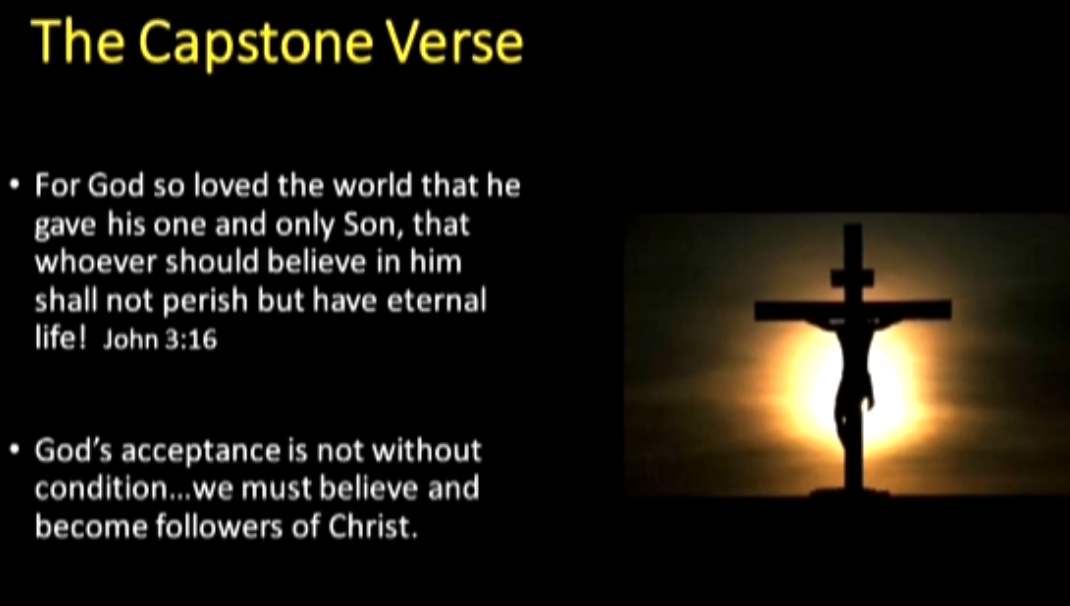 © 2015 R. Schneider
28
Opening The Door
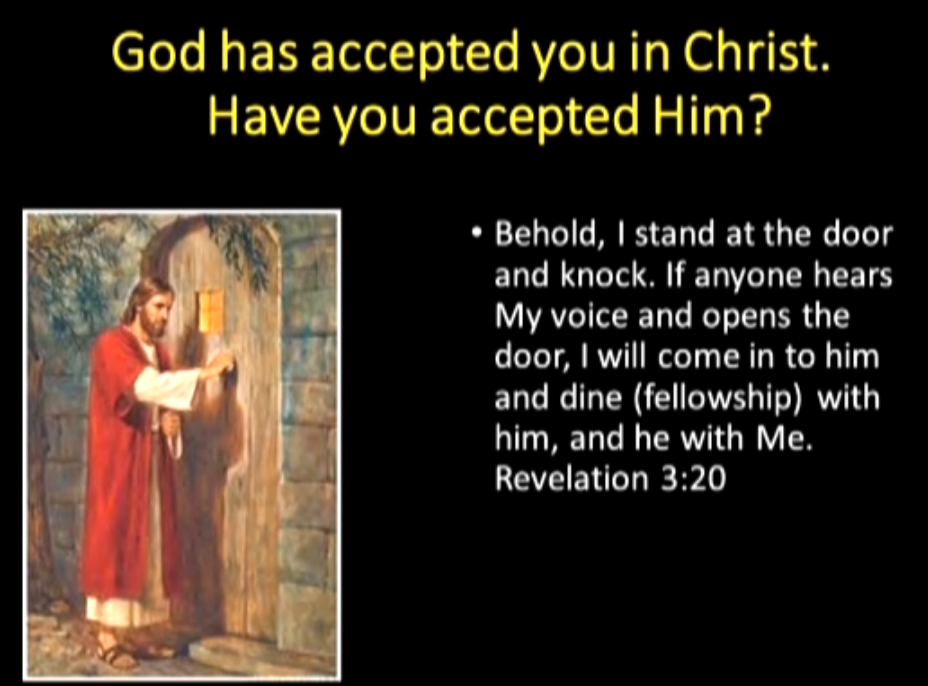 © 2015 R. Schneider
29
Seven Powerful Theological Proofs
It Remains A Mystery
When Is A Scorch NOT A Scorch?
The Witness — There Must Be Three Witnesses
The Shroud Is A RECEIPT — A Proof Of Purchase
It Is Fine Linen Suitable For A High Priest About To Enter The Holy of Holies
Transformation!
The Face — We Are Totally Accepted In Christ
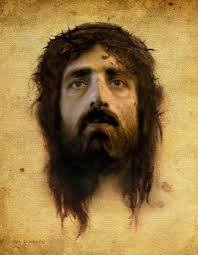 © 2015 R. Schneider
30
Time For A Short Intermission
Come Back In Ten Minutes
© 2015 R. Schneider
31
Death & Resurrection
The Shroud Clearly Shows Death
BUT
Does It Also Show Resurrection?
© 2015 R. Schneider
32
RememberTwo Kinds Of Miracles?
Miracles of the First Kind
Supernatural intervention transcending nature
Genesis 1:3 3 Then God said, “Let there be light”; and there was light.  (RESURRECTION?)
Miracles of the Second Kind
A "miraculous result" occurs due to a combination of a large number of individually improbable events which produce an unlikely but spiritually meaningful result (IMAGE?)
An Enduring Mystery © 2015 R. Schneider
33
Two Presentations
From The October 2014 St. Lewis Conference
Robert A. Rucker's Paper, "MCNP Analysis of Neutrons Released from Jesus' Body in the Resurrection" and (Miracle of the First Kind?)
D.S. Spicer and E .T. Toton's Paper, "Electric Charge Separation as the Mechanism for Image Formation on the Shroud of Turin: A Natural Mechanism" (Miracle of the Second Kind?)
Images from the two papers at the St. Louis Shroud Conference of October 2014 have been 'liberated' and in some cases color inverted for display purposes to give you a summary of the papers.  You can find links to the papers at http://www.shroud.com/stlouis.htm
© 2015 R. Schneider
34
A Miracle of the First Kind?Neutron Flux Causes C14   Enrichment
Slides from Robert A. Rucker's Paper "MCNP Analysis of Neutrons Released from Jesus' Body in the Resurrection"
© 2015 R. Schneider
35
How Do We Resolve These?
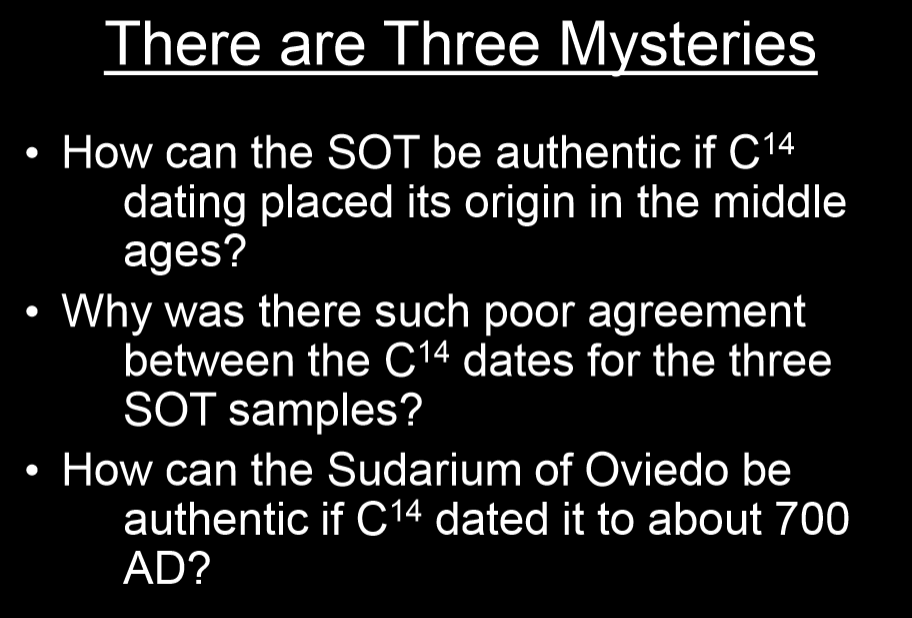 © 2015 R. Schneider
36
One Hypothesis To Solve Them All
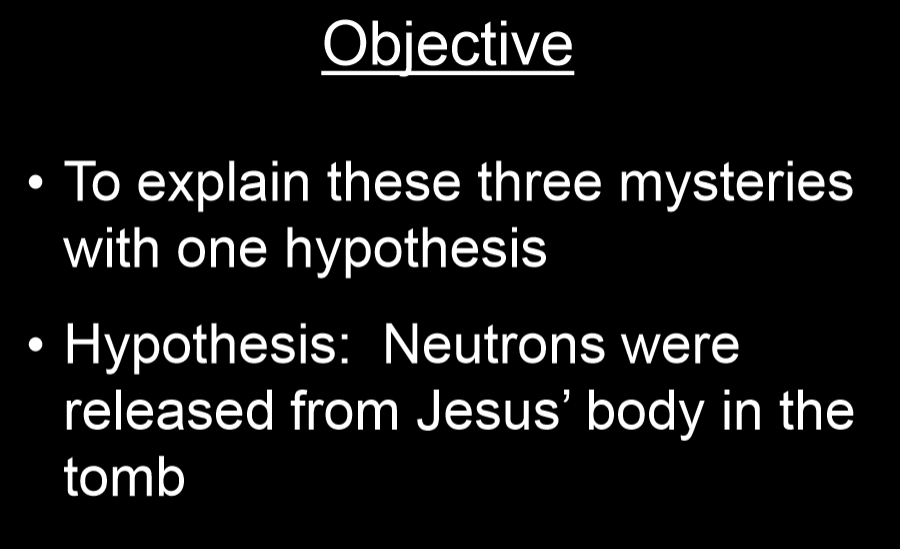 © 2015 R. Schneider
37
A 3D Model of the Tomb
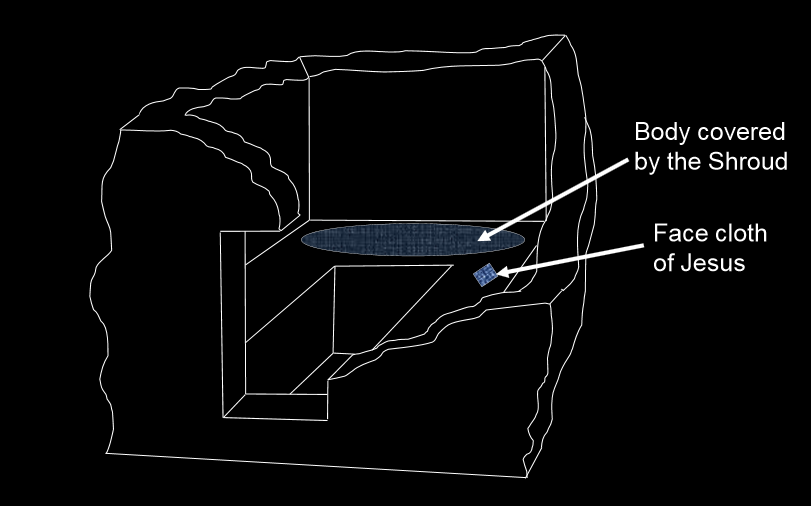 Sudarium of Oviedo
© 2015 R. Schneider
38
Simple Volumetric Model of Body
SIDE VIEW
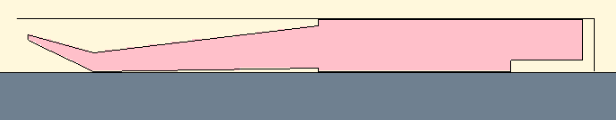 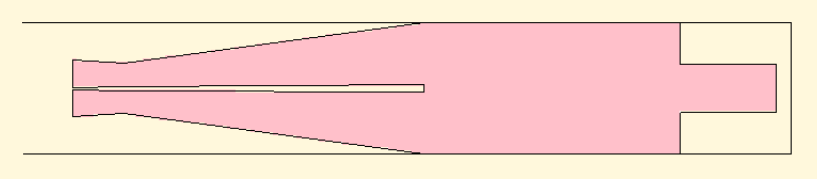 TOP VIEW
© 2015 R. Schneider
39
Predicted Dates By Location
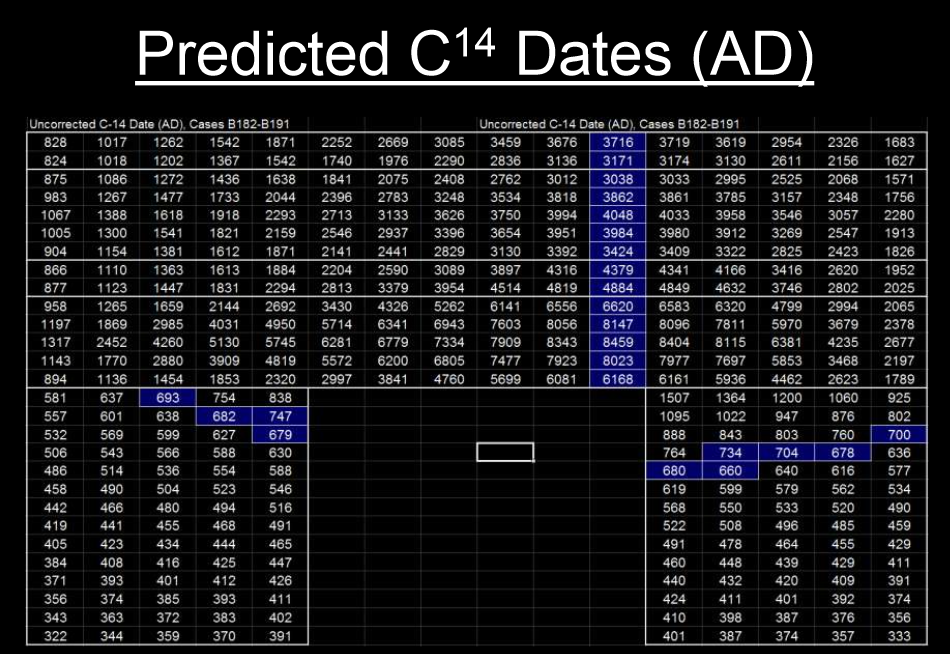 © 2015 R. Schneider
40
Fit To C14   Results
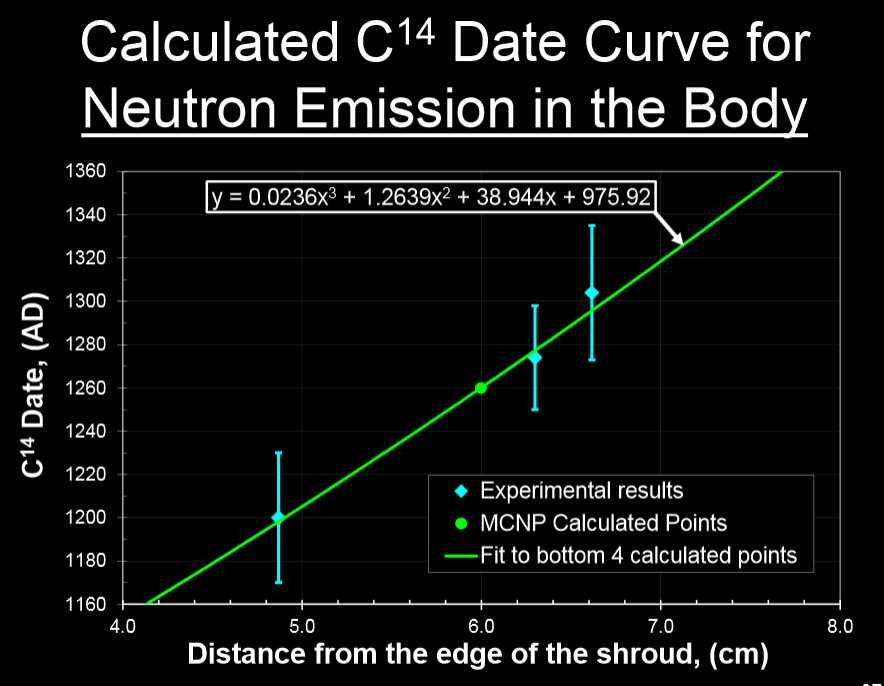 © 2015 R. Schneider
41
Summary
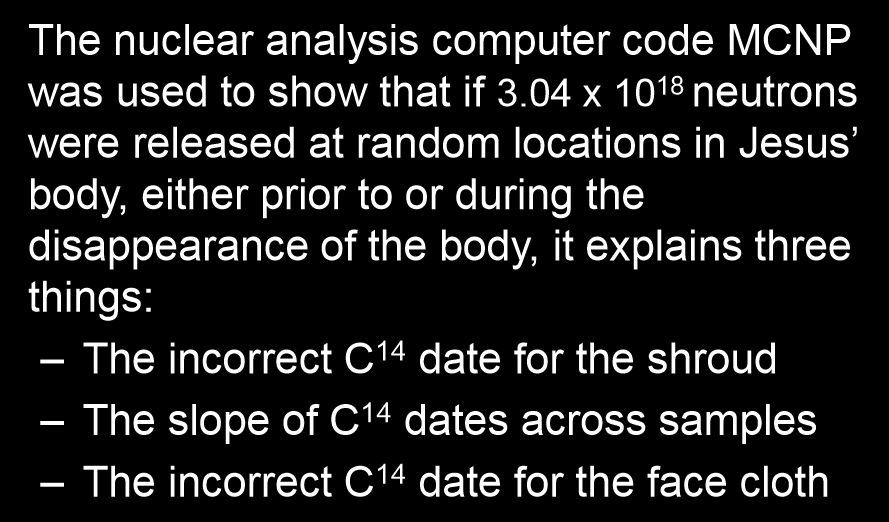 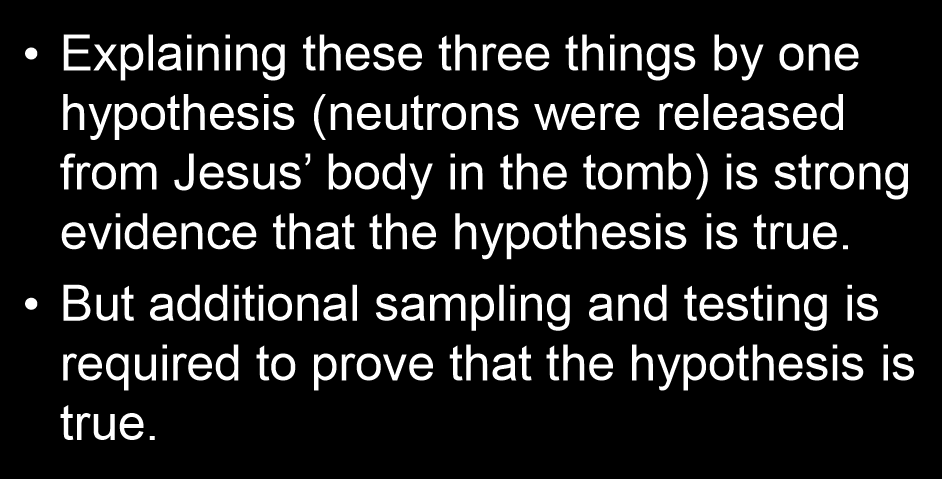 © 2015 R. Schneider
42
A Better Protocol for C14  Sampling
In the Future This Is Testable With A Better Carbon Fourteen Sampling Protocol
But This Doesn't Explain The Image



D.S. Spicer and E .T. Toton's Electric Field Entraining Polar Molecules Offers to Do That
Beyond Vignon and Rogers
An Electric Vaporograph Theory
Explaining the Image with Electric Fields And Polar Molecules
© 2015 R. Schneider
43
A Miracle of the Second Kind?A Natural Explanation for the Image
Six Features to Explain
Images on the cloth exist only of the dorsal and ventral surfaces of body and these images lie only on the fibers found at the extremities of the cloth

2. No image or discoloration exists between the two surfaces of cloth, i.e., within the cloth

3. There is no image of the top of the head or sides of the body enclosed by the cloth

4. The image density on the cloth appears to embody information on the vertical distance between the cloth and the portion of the ventral body imaged, as if the cloth were held flat and horizontal slightly above the body or, in the case of the dorsal image, between the cloth on either the floor or shelf on which the body lied and the back of the body. In essence, the closer the cloth was to the body the darker the image, and the farther away the fainter the image
  
5. A body image is visible in areas where there was no contact between the body and the cloth

6. The coloration does not appear under the threads where they cross in the weave of the cloth
© 2015 R. Schneider
44
Collimation: A Quasi-static Electric Field
An Electric Field and Polar Molecules
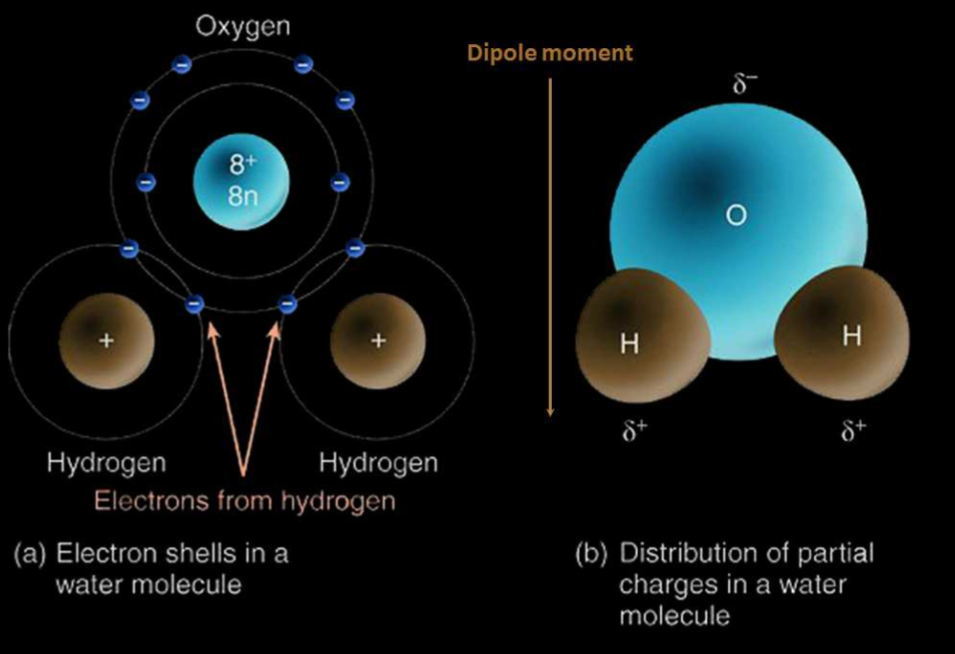 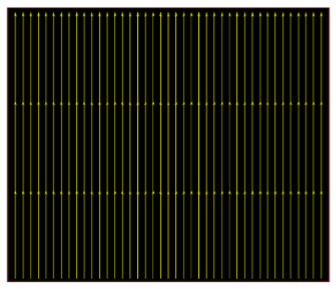 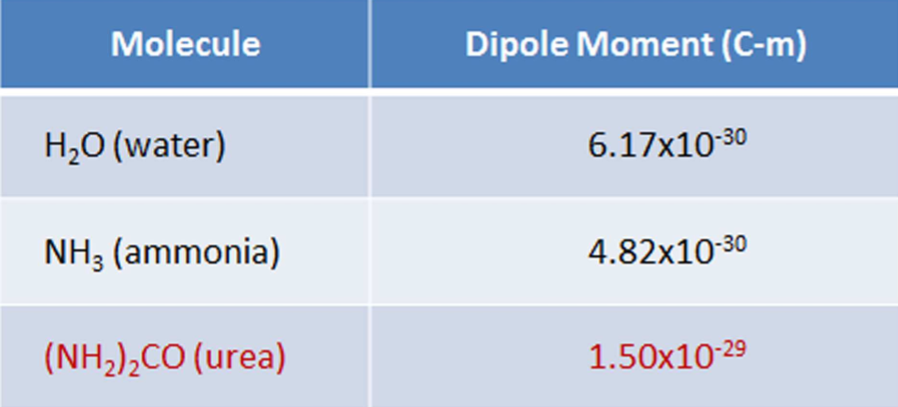 …the urea molecule has a large polar moment, when it diffuses from the body the end of the molecule with a complementary charge preferentially attaches to the molecular charge exposed on the outer surfaces of the dielectric cloth.
© 2015 R. Schneider
45
Entrained Polar Molecules Selectively Attach to Surface of Cloth
Resolution
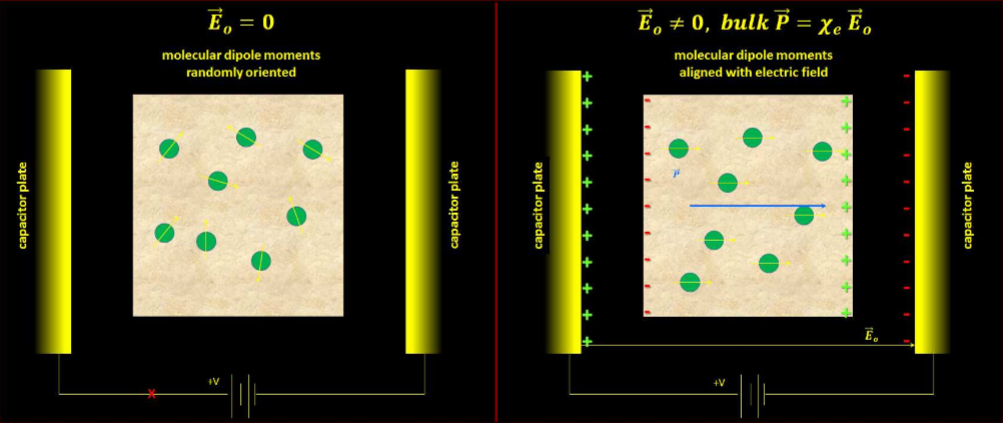 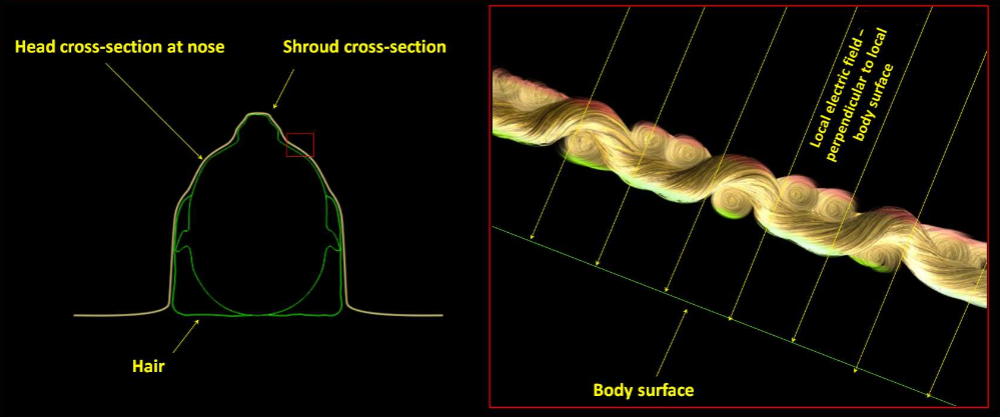 © 2015 R. Schneider
46
Interaction Selectively Oxidizesthe Linen Freezing In the Image
Polar molecule entrainment and surface response
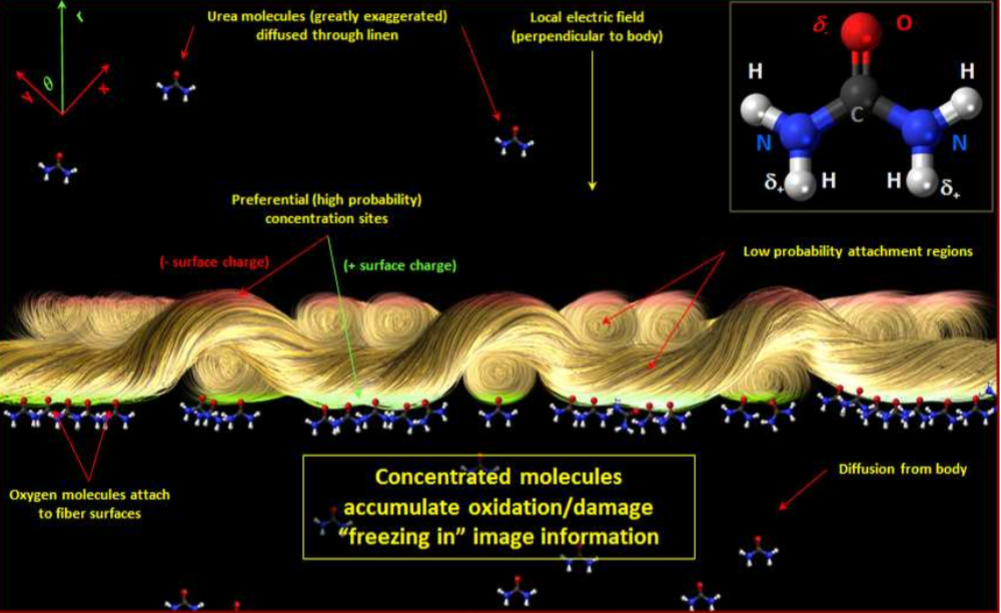 © 2015 R. Schneider
47
Testing the Hypothesis
Given the theory the whole process could be numerically simulated using a large computer code
It might be easier however to actually test the hypothesis experimentally with a model, urea, and a cloth
This is an example of a Miracle of the Second Kind, multiple relatively rare factors combining to produce an unexpected and religiously significant result
© 2015 R. Schneider
48
Moving On
We'll Look At Two More Interesting Things
Better Images With Meaningful Data
What if we had a complete high resolution image of the shroud at the resolution of the Mark Evans micrographs?  Suppose it was a high resolution multispectral image.  What could we do?
What If We Could Actually Identify The Man?
DNA?  But we don't have a reference sample of Jesus's DNA … How Would That Work?
© 2015 R. Schneider
49
HAL 9000 Images
The most recent image of the shroud is that taken by HAL 9000, a company specializing in art photography that obtained permission to take an extraordinarily high definition composite image of the shroud on 22 January 2008.  This image is composited from over 1600 credit card sized images for a total image of 12.8 billion pixels.  It amounts to about 72 gigabytes of image data.
© 2015 R. Schneider
50
HAL 9000 Images
Contrast HAL 9000 image with Durante 2002 from Shroud Scope, second HAL 9000 image equalized version of first
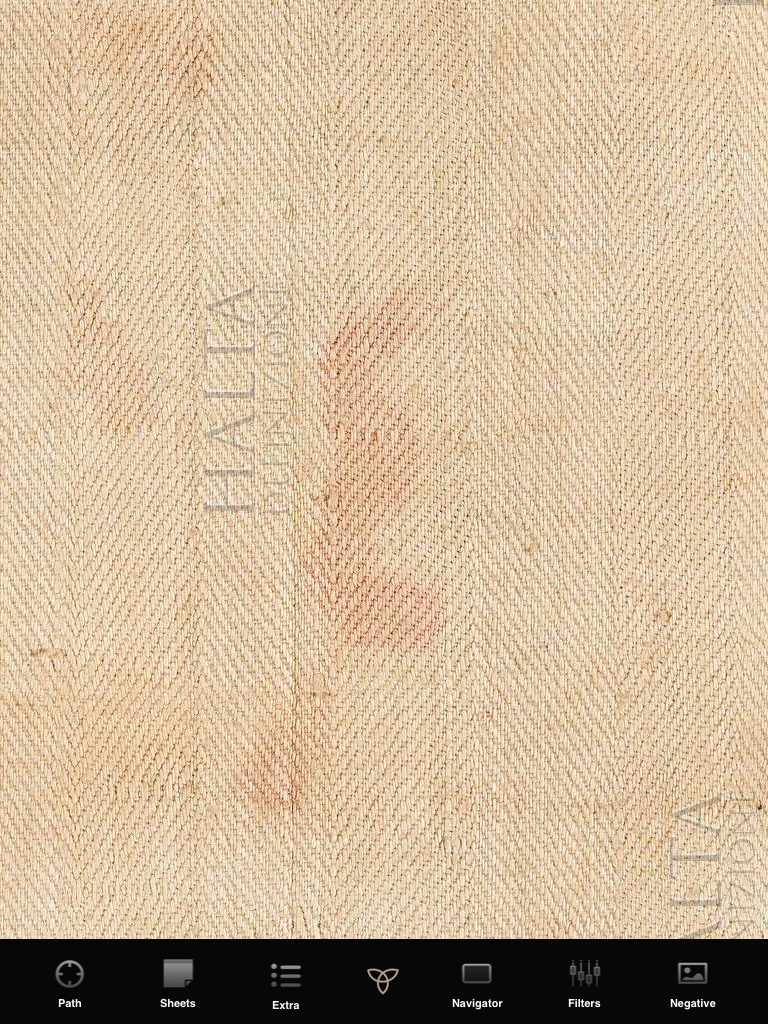 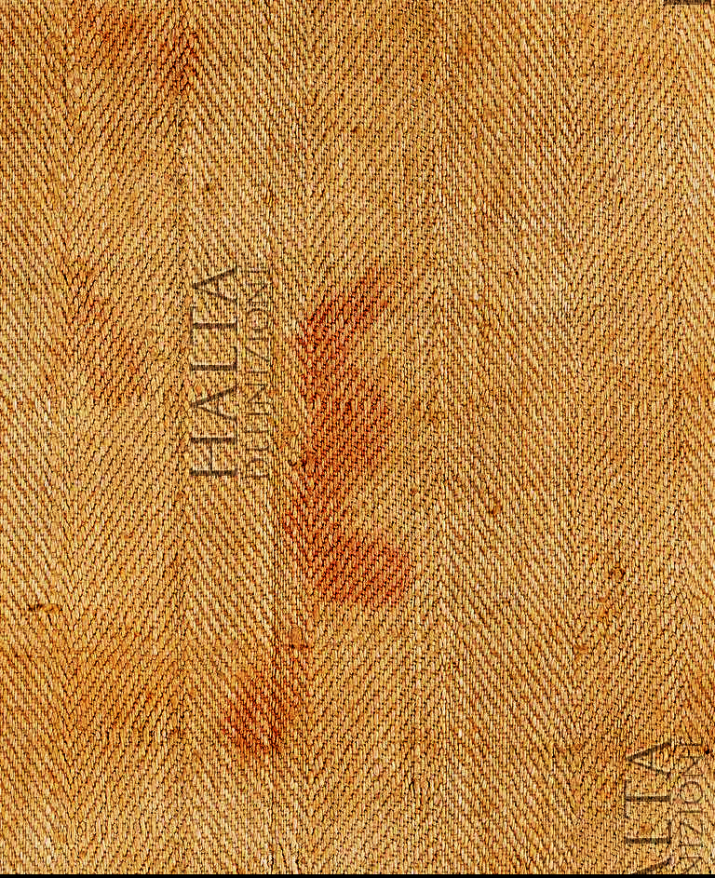 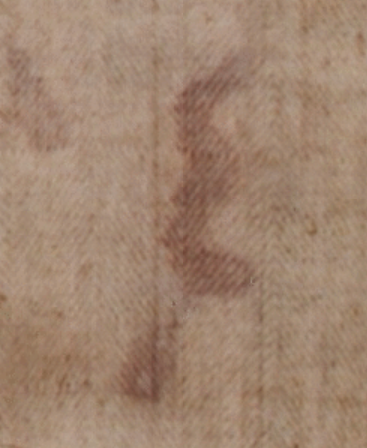 © 2015 R. Schneider
51
http://www.haltadefinizione.com/en/the-shroud.html
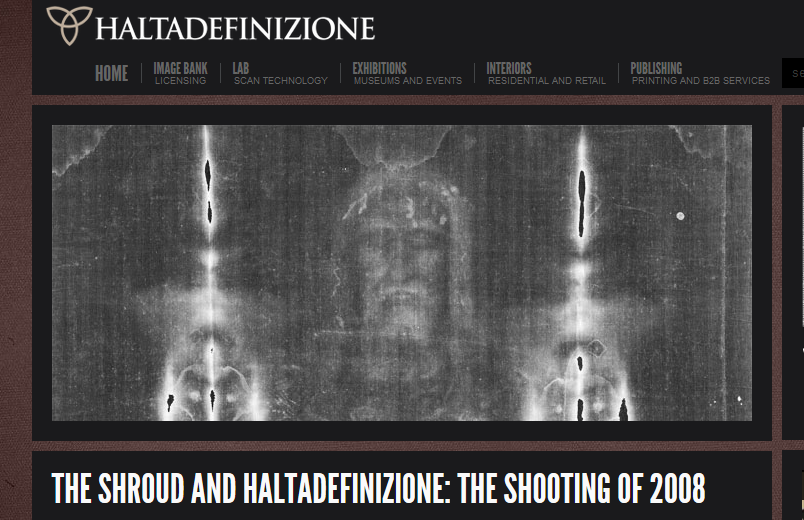 © 2015 R. Schneider
52
Unfortunately
The HAL 9000 images have not been released to researchers and they are not multispectral
Still they are the best available until better images come along
An iPad app has been introduced called Shroud 2.0 but images are heavily watermarked and not very useful to researchers.
© 2015 R. Schneider
53
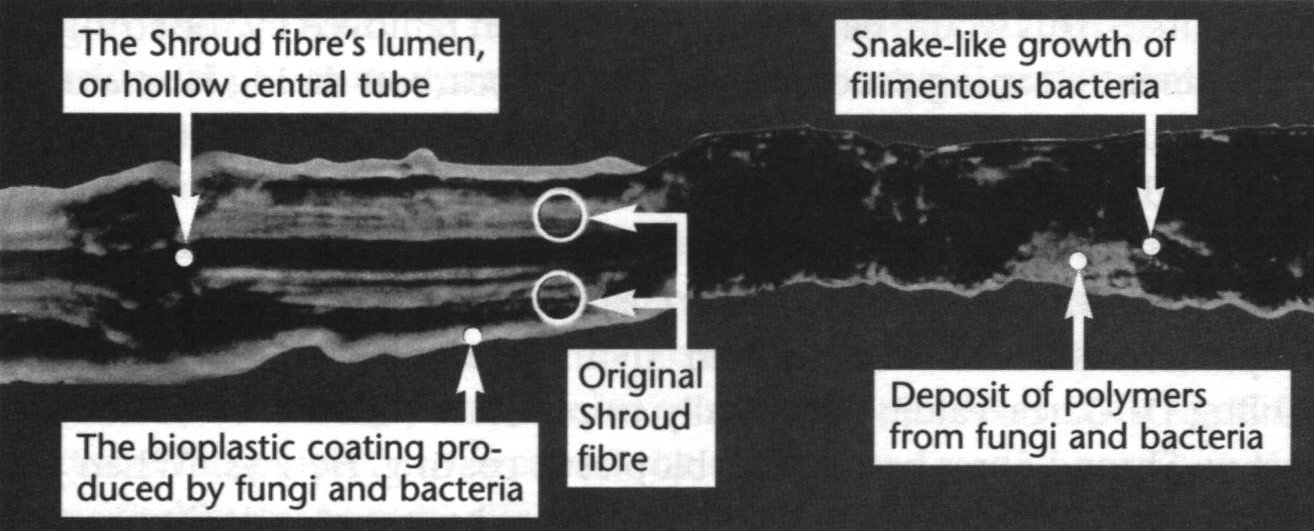 Dr. Leoncio A. Garza-Valdes (1939-2010)
Suggested that bacterial deposits very  resistant to chemical cleaning produced impurities on the C14 samples which could substantially skew the carbon dates.
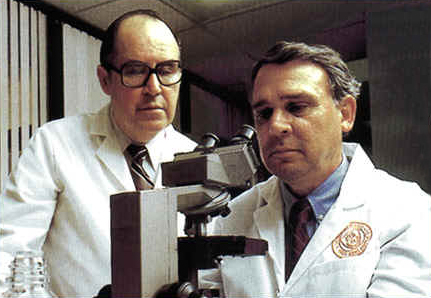 An Enduring Mystery © 2015 R. Schneider
54
What About DNA?
There is undoubtedly a lot of DNA on the shroud from a lot of different individuals
What can we know for sure?
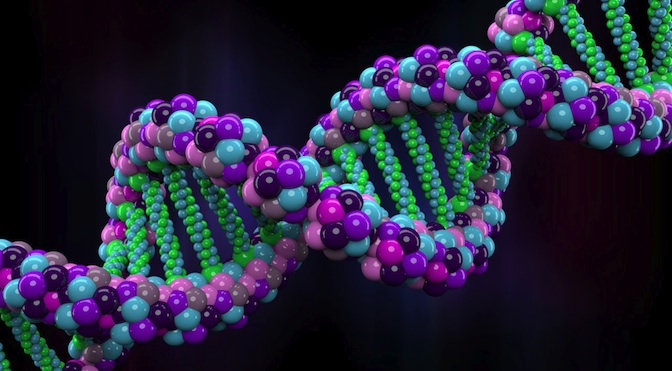 © 2015 R. Schneider
55
The Blood On The Shroud
"A Critical (Re)evaluation of the Shroud of Turin Blood Data:Strength of Evidence in the Characterization of the Bloodstains"
Presented by Kelly P. Kearse, Ph.D.
He reviewed a lot about the fact that the blood is human blood and that it is type AB
Then he talked about DNA
© 2015 R. Schneider
56
No DNA In Red Blood Cells
DNA in White Blood Cells, about 1% of Blood
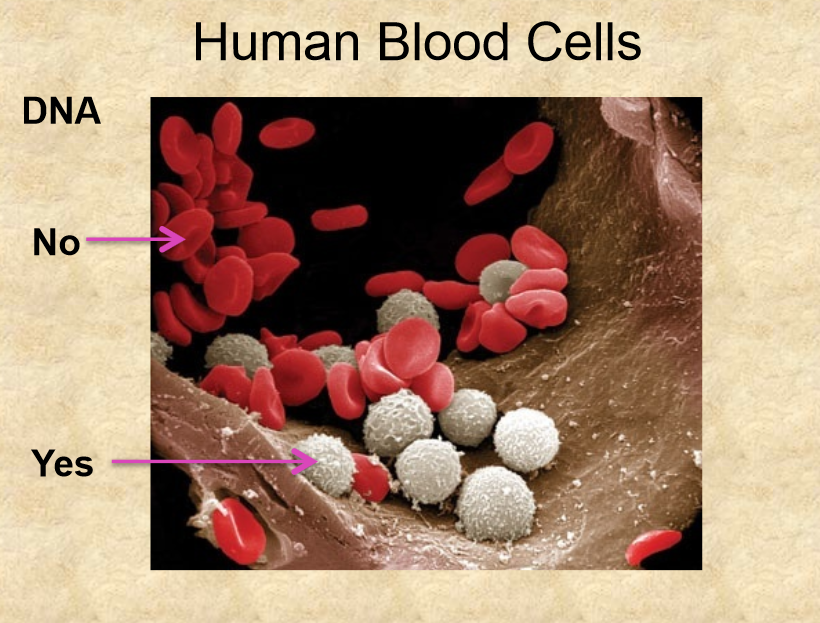 © 2015 R. Schneider
57
Can't Tell Where It Came From
Comparing from multiple sites would help
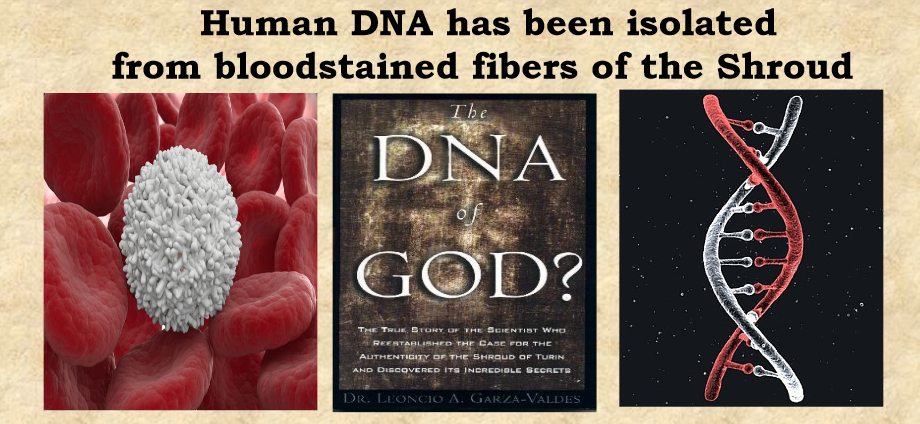 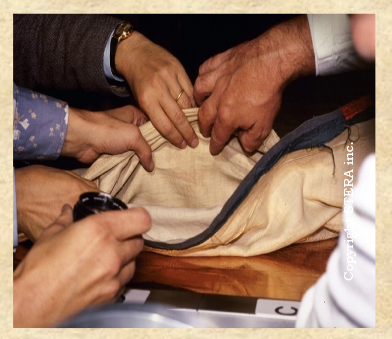 Contamination Is Impossible
 To Rule Out
© 2015 R. Schneider
58
Two Kinds Of DNA
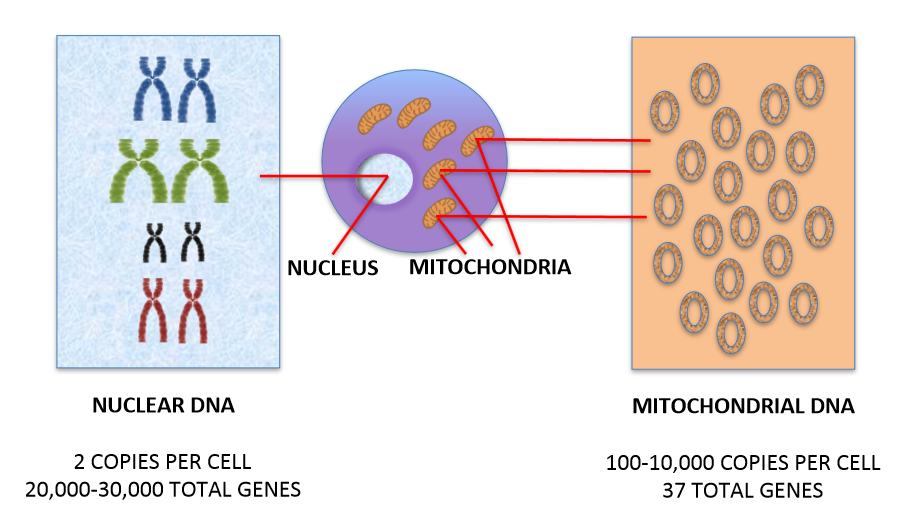 © 2015 R. Schneider
59
Connecting The Dots
Multiple Samples From Same Artifact
Multiple Samples From Different Related Artifacts
The Connecting Link: Common DNA From The Same Individual
Nuclear DNA Inherited from Both Parents
Mitochondrial DNA Inherited from Mother
Comparing DNA from the Shroud and the Sudarium as well as other possible relics could demonstrate that a single individual was common to multiple relics (validating the relic and isolating the individual)
© 2015 R. Schneider
60
Bruno BarberisPresident of the International Center of Sindonology Turin
Barberis recently said: "We need new data if we want to continue in the search", and proposes "to organize a real laboratory around the Shroud"
© 2015 R. Schneider
61
The Future Awaits
There Are Still Many Avenues Of Exploration
Further Clarification of the History and Science Can Only Increase Our Understanding Casting Light On This Enduring Mystery
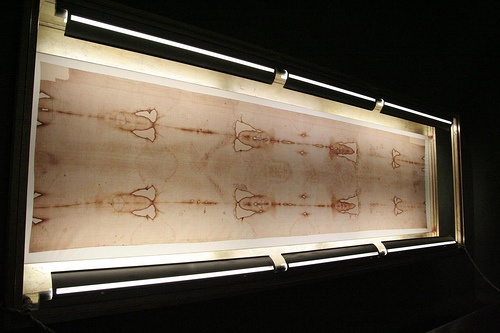 © 2015 R. Schneider
62
Who Do You Say That "I Am"?
Perhaps I've Only Served To Increase Your Mystification
What Is The Shroud of Turin?
RELIC or ICON
What Does It Mean?
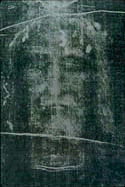 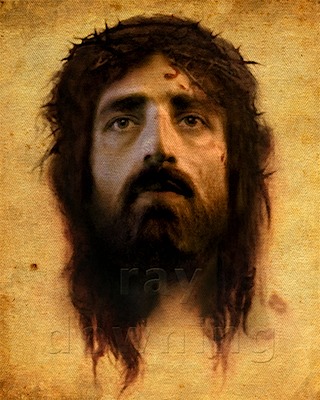 Finally, 
You Must Decide
© 2015 R. Schneider
63
A Plug for STERA
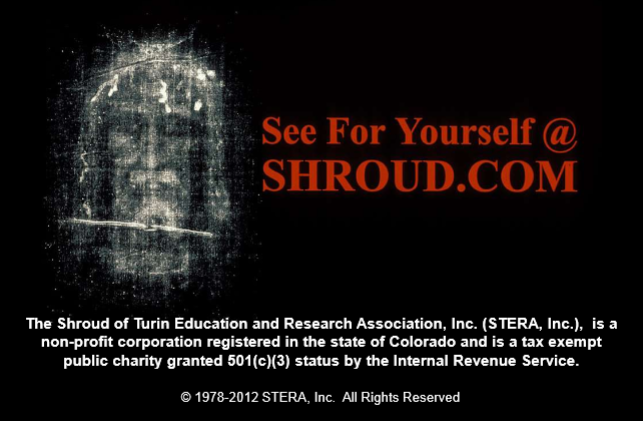 © 2015 R. Schneider
64